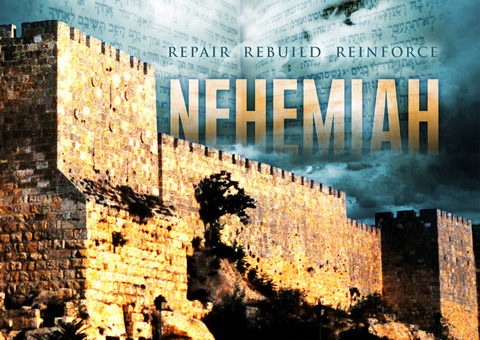 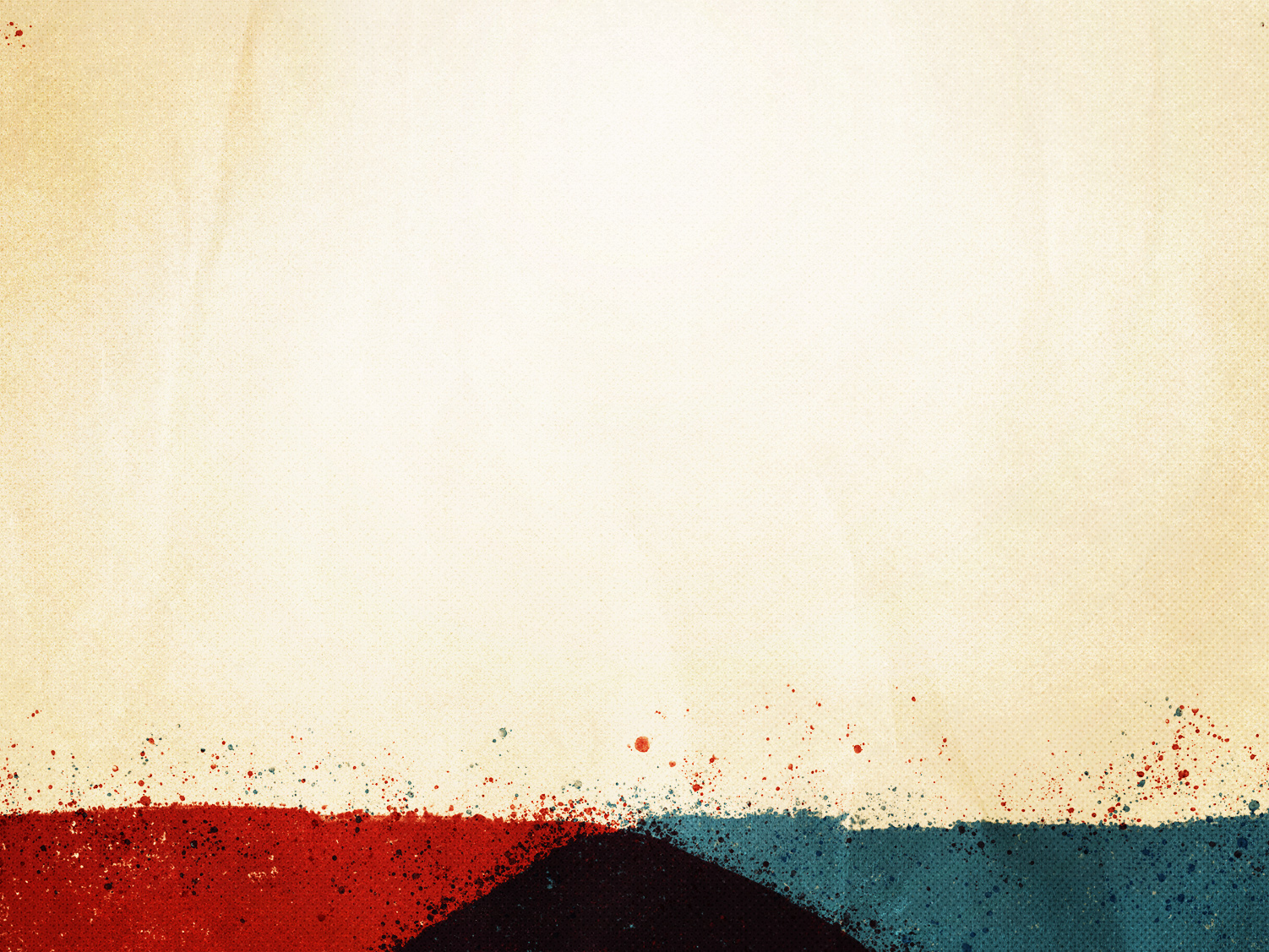 General William Booth, founder of The Salvation Army, once said to a group of new officers, 

"I want you young men always to bear in mind that it is the nature of a fire to go out; you must keep it stirred and fed and the ashes removed."
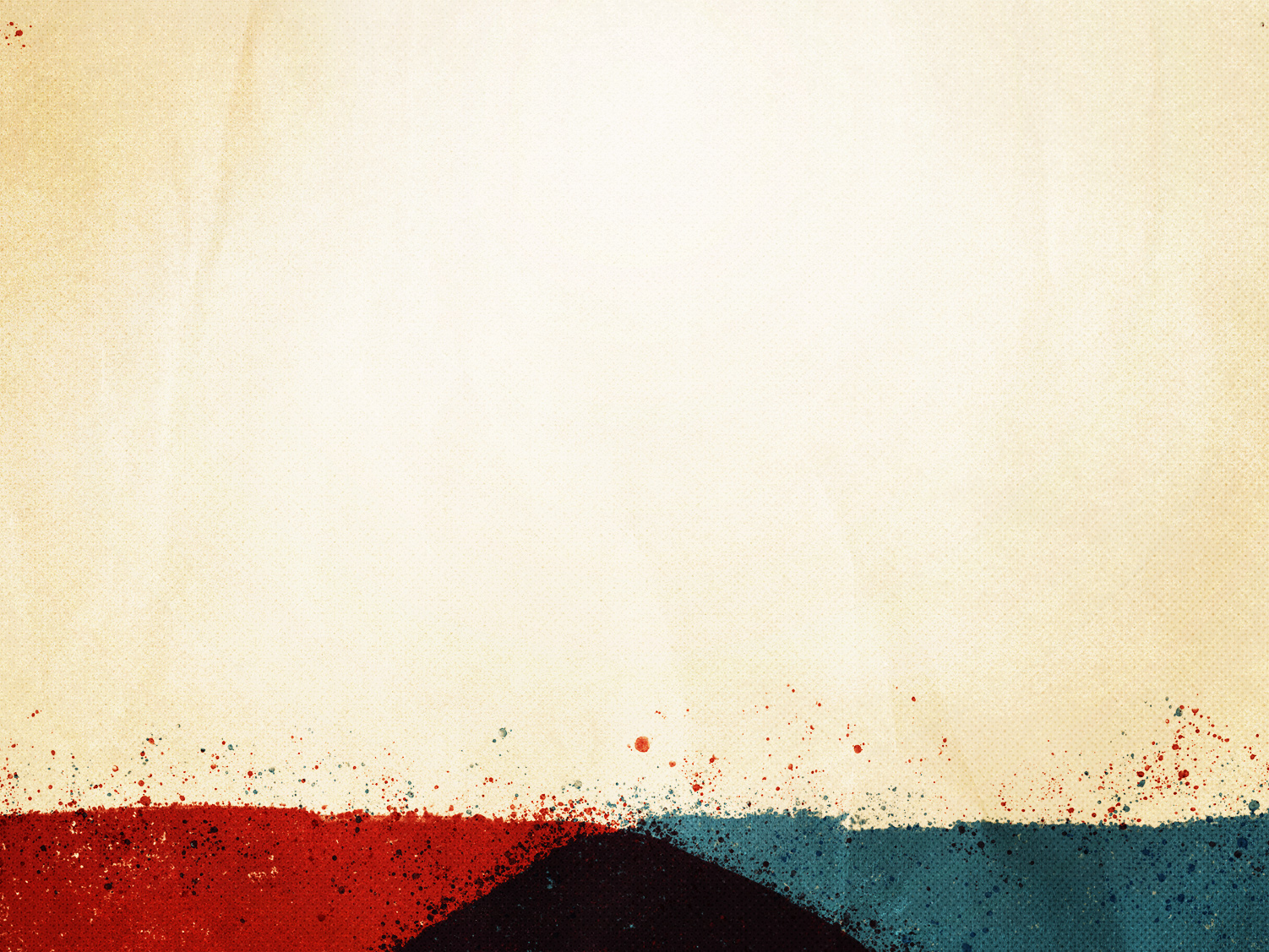 Stressing the Need for Continued Reformation and Revival, Nehemiah 13:1-31.
Violation 1—evil associations: a need for spiritual separation (v.1-3).
Violation 2—desecrating the house of God: a need to purify, cleanse the church (v.4-9).
Violation 3—neglecting the tithe: a need to support God’s House (v.10-14).
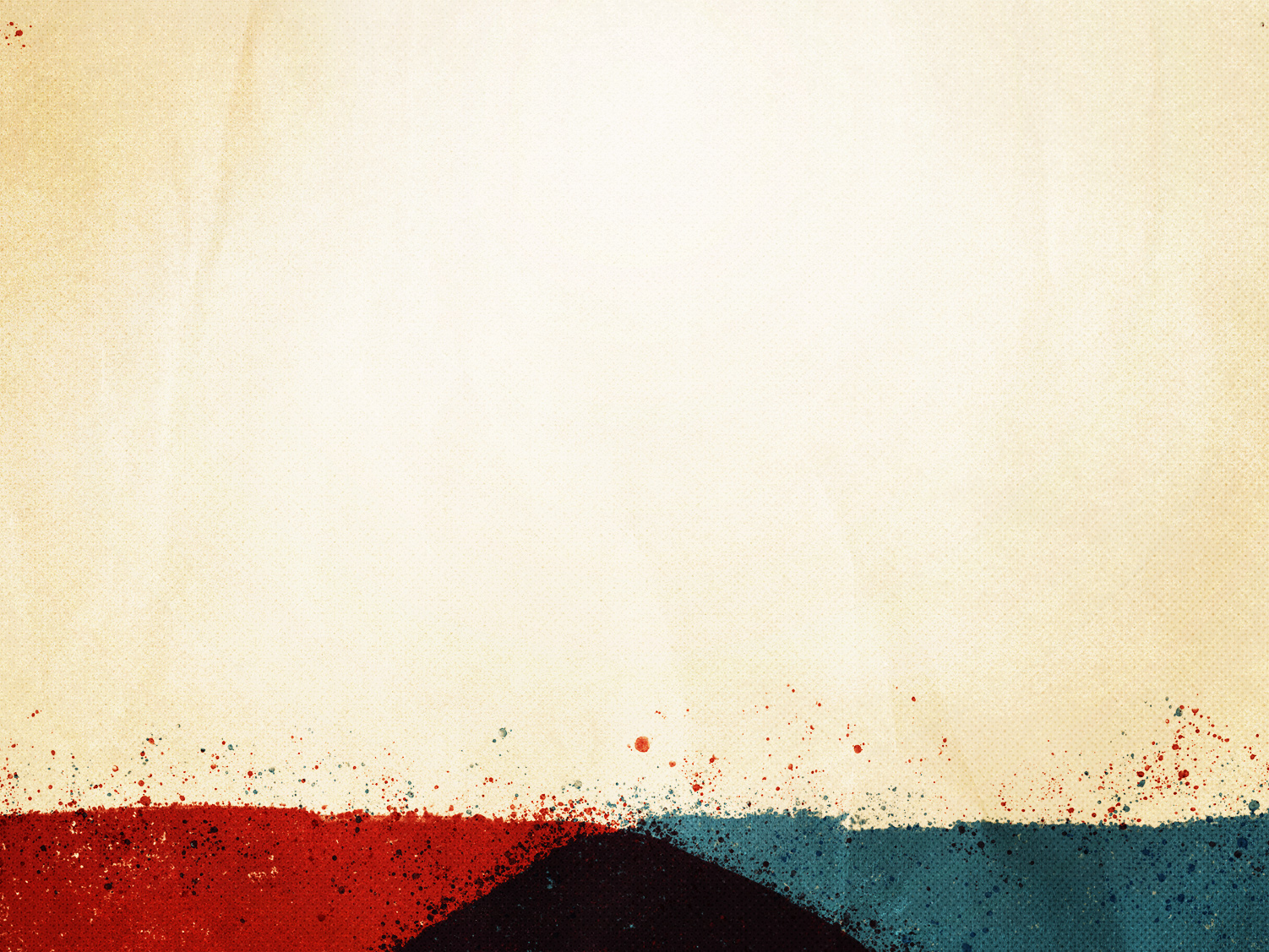 Violation 4—working on, breaking the Sabbath: a need to honor the Sabbath and keep it holy (vv.15-22).
Violation 5—compromising, marrying unbelievers: a need to build godly families (vv.23-31).
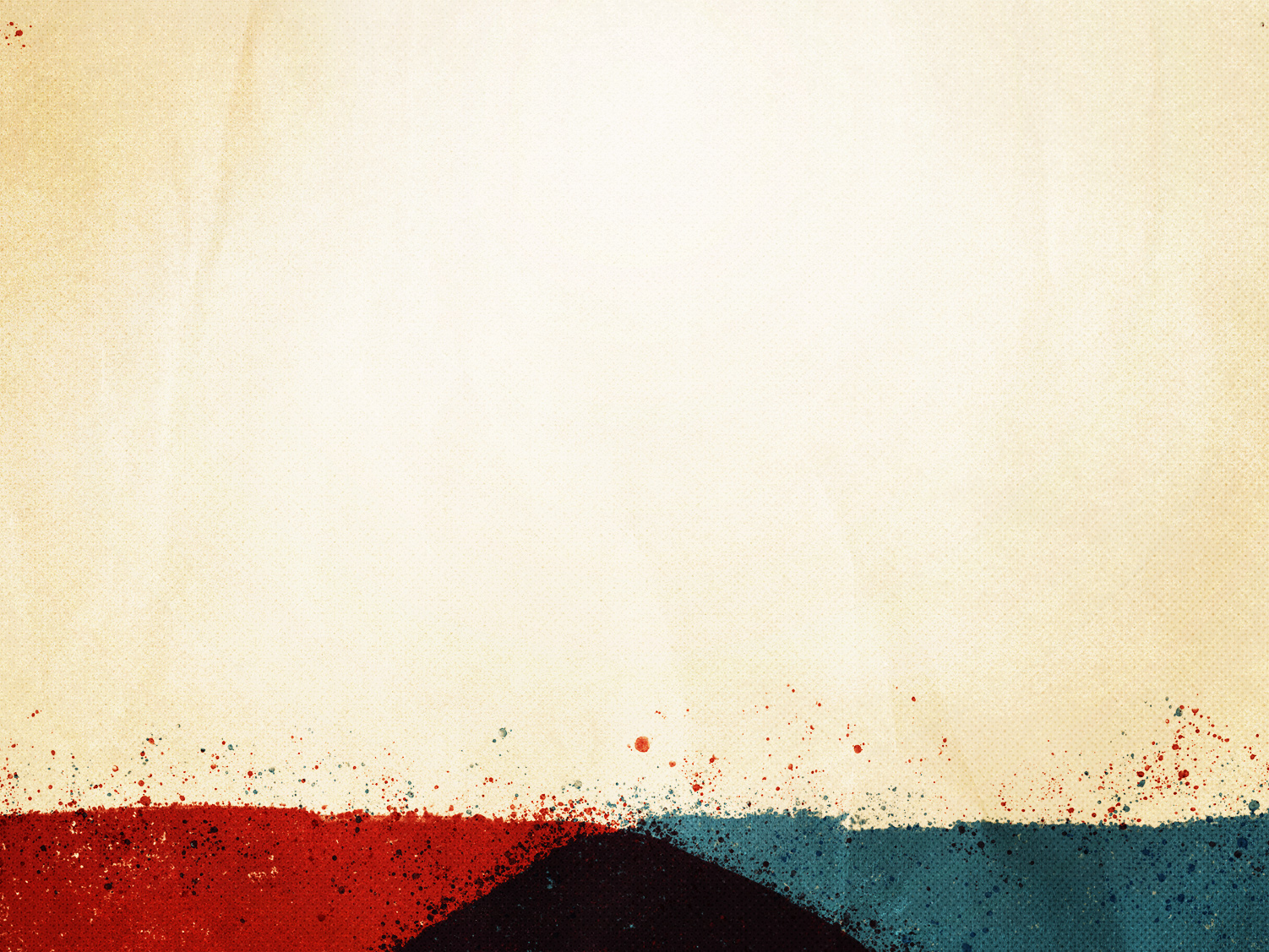 Violation 1—evil associations: a need for spiritual separation. 
Nehemiah 13:1-3
1 On that same day, as the Book of Moses was being read, the people found a statement which said that no Ammonite or Moabite should ever be permitted to enter the assembly of God.                                (Deut. 23:3-4).    (Gen. 19:30-38)
2 For they had not been friendly to the Israelites when they left Egypt. Instead, they hired Balaam to curse them, though our God turned the curse into a blessing.                                                                                                                                      (Num. 22-25).
3 When this law was read, all those of mixed ancestry were immediately expelled from the assembly.
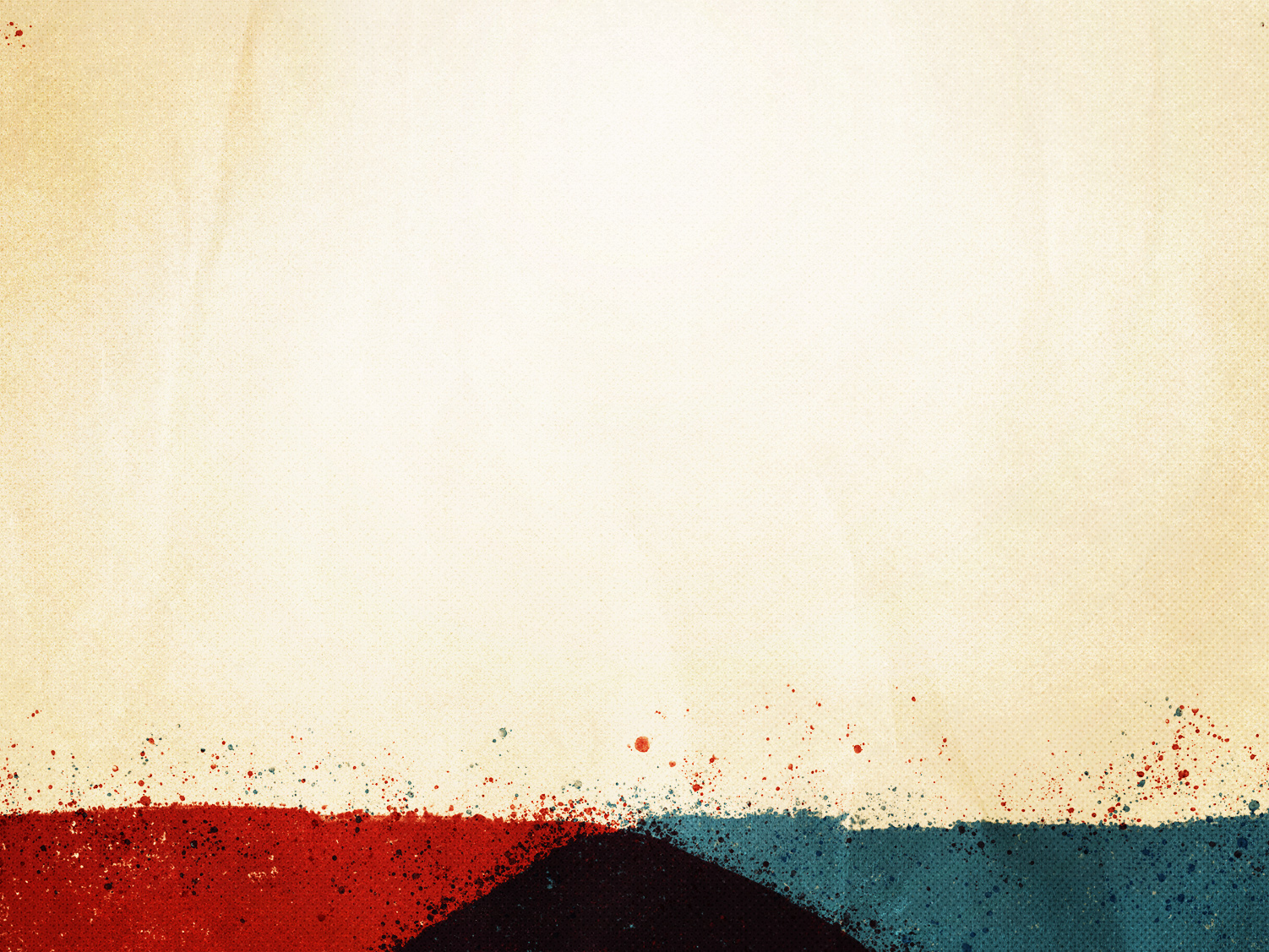 The "mixed multitude" is composed of unsaved people who want to belong to the fellowship of God's people without trusting the Lord or submitting to His will. They want the blessings but not the obligations, and their appetite is still for the things of the world.
"Today the world has taken so many things out of the church, and the church has taken so many things out of the world, that it is difficult to know where you are.
                                                                            Oswald Chambers
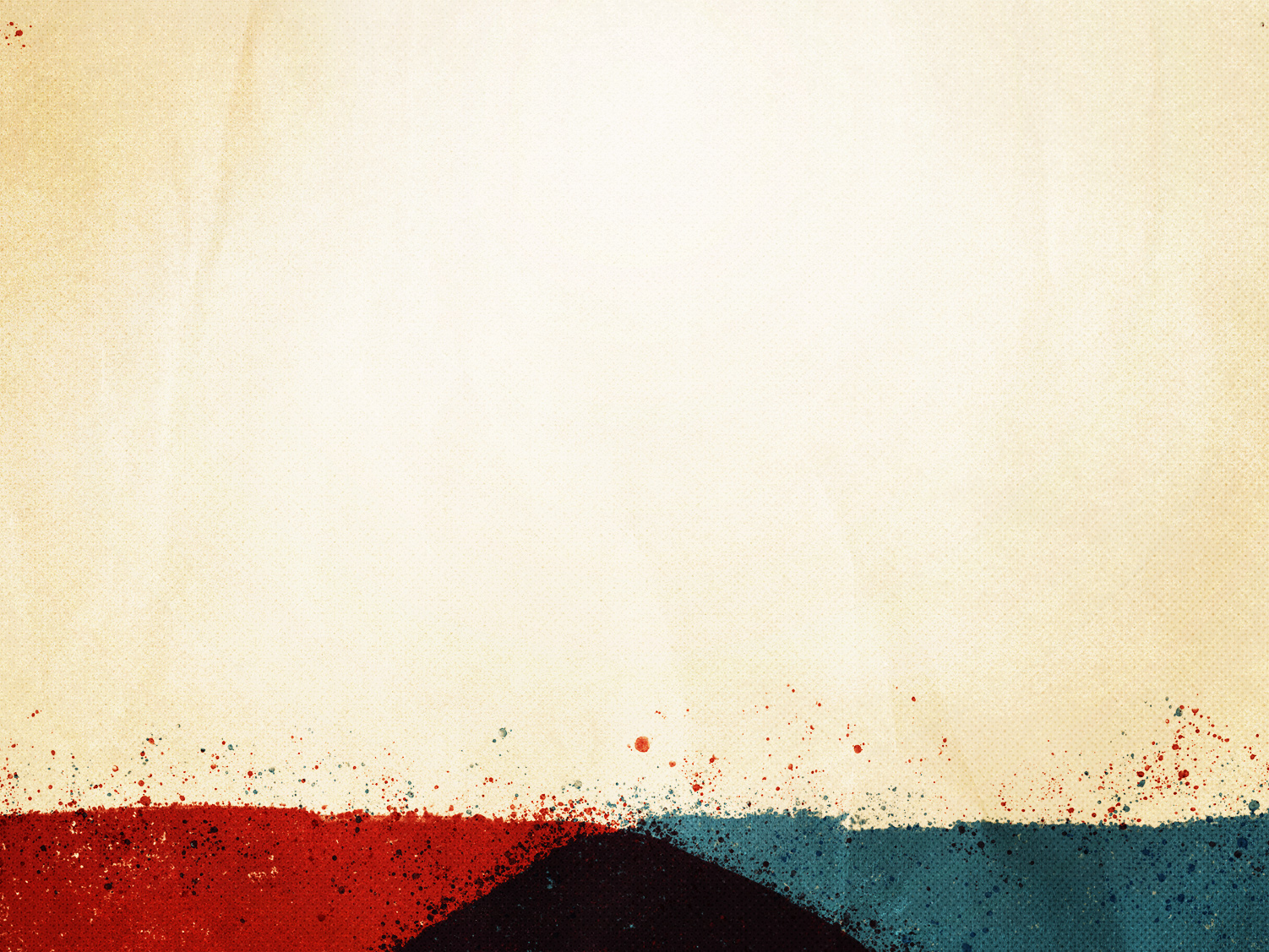 Violation 2—desecrating the house of God: a need to purify, cleanse the church (v.4-9).
4 Before this had happened, Eliashib the priest, who had been appointed as supervisor of the storerooms of the Temple of our God and who was also a relative of Tobiah, 
5 had converted a large storage room and placed it at Tobiah's disposal. The room had previously been used for storing the grain offerings, frankincense, Temple utensils, and tithes of grain, new wine, olive oil, and the special portion set aside for the priests. Moses had decreed that these offerings belonged to the Levites, the singers, and the gatekeepers.
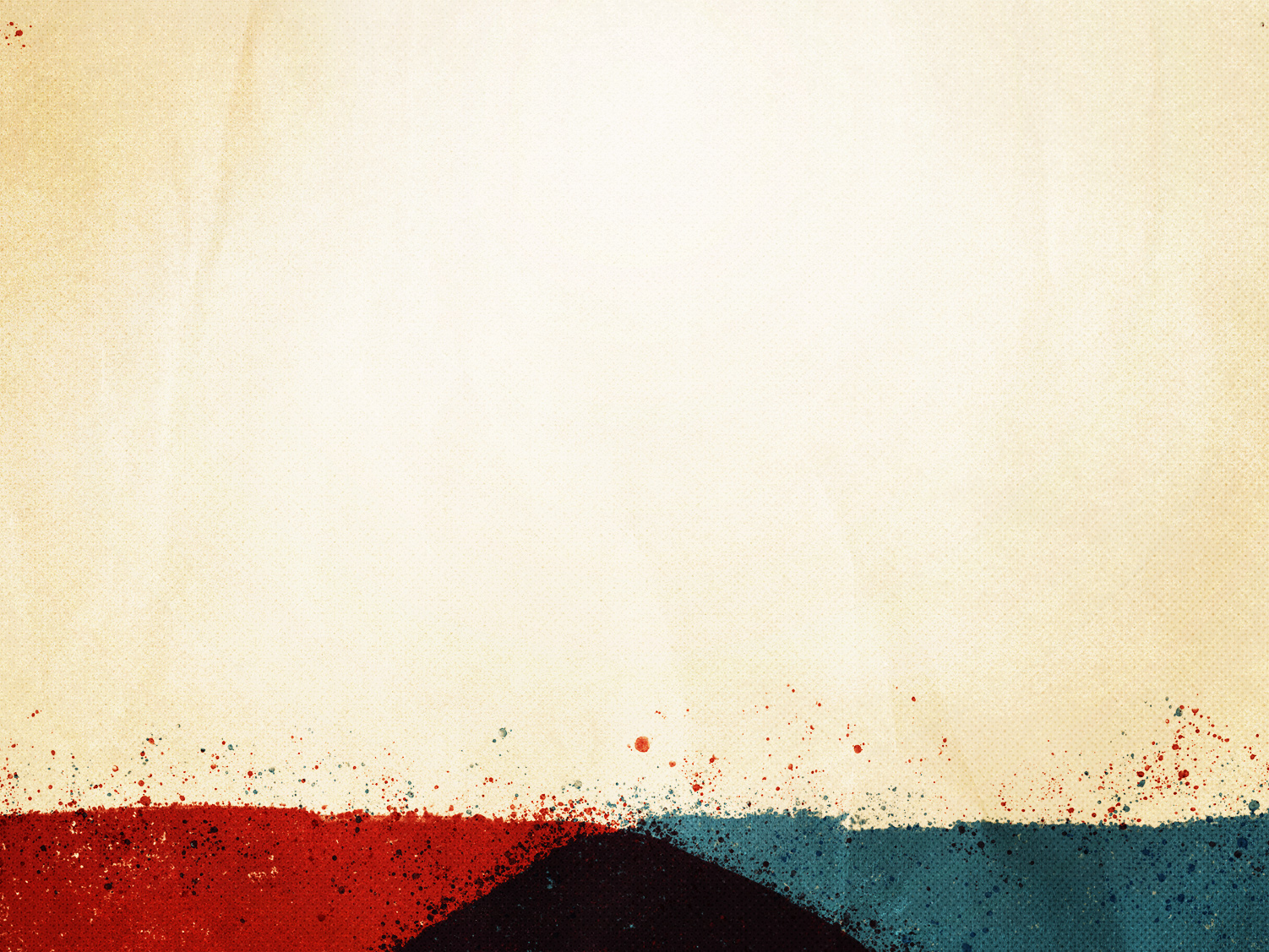 6 I was not in Jerusalem at that time, for I had returned to the king in the thirty-second year of the reign of King Artaxerxes of Babylon, though I later received his permission to return. 
7 When I arrived back in Jerusalem and learned the extent of this evil deed of Eliashib—that he had provided Tobiah with a room in the courtyards of the Temple of God— 
8 I became very upset and threw all of Tobiah's belongings from the room. 
9 Then I demanded that the rooms be purified, and I brought back the utensils for God's Temple, the grain offerings, and the frankincense.
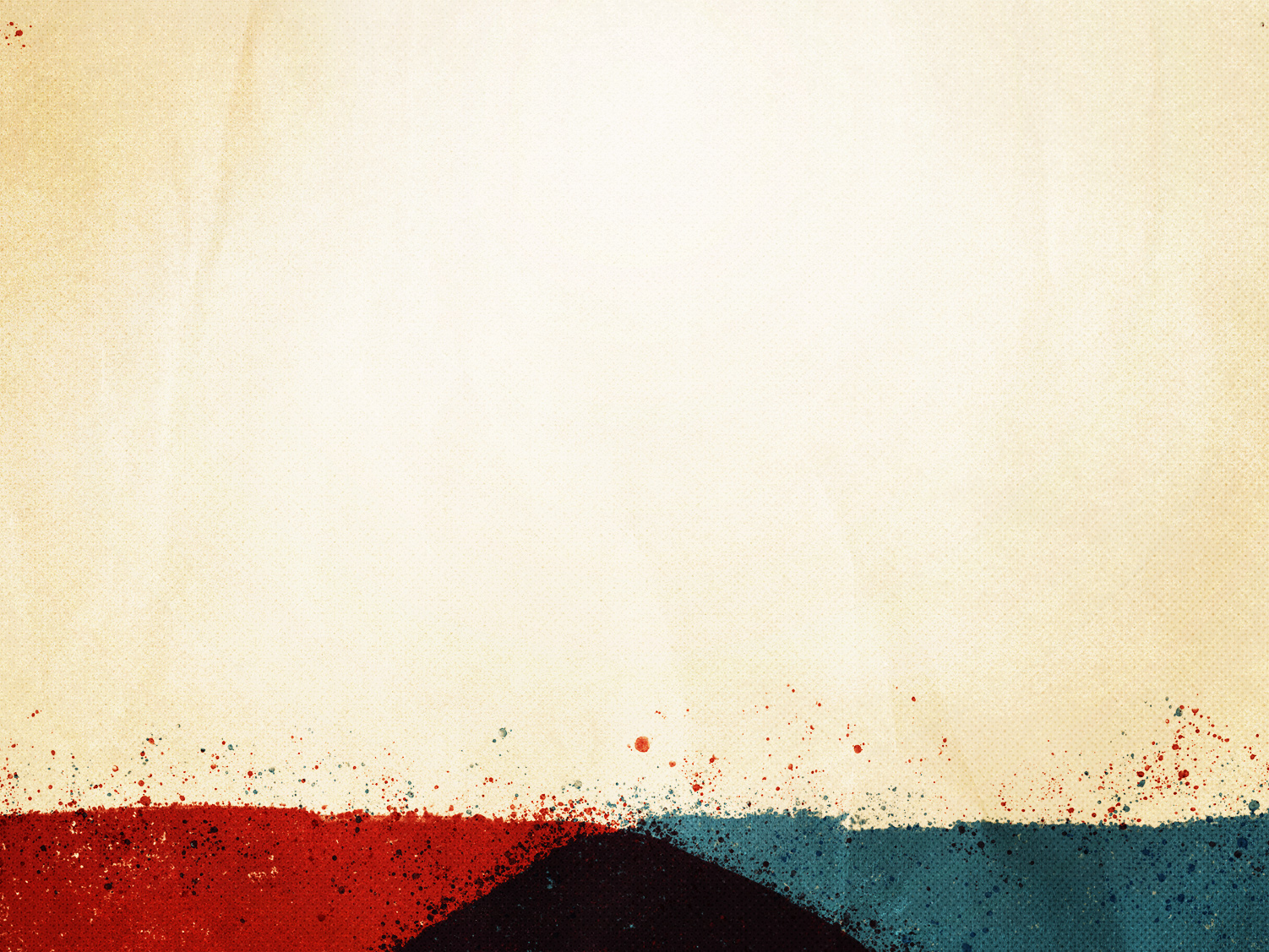 Ephesians 2:20-21  20 We are his house, built on the foundation of the apostles and the prophets. And the cornerstone is Christ Jesus himself. 21 We who believe are carefully joined together, becoming a holy temple for the Lord.
Hebrews 12:14  14 Try to live in peace with everyone, and seek to live a clean and holy life, for those who are not holy will not see the Lord.
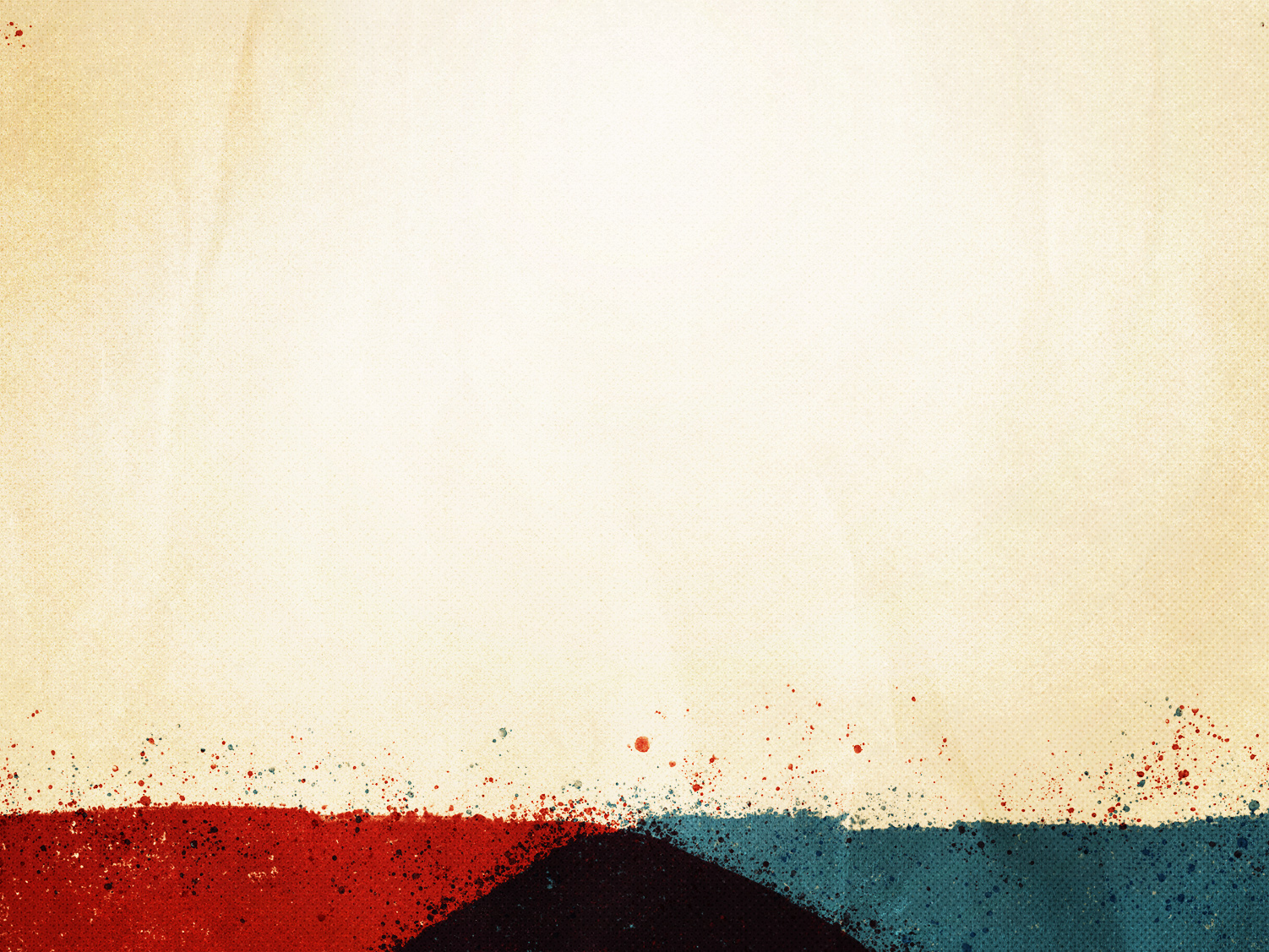 Violation 3—neglecting the tithe: a need to support God’s House (v.10-14).
10 I also learned that the portions assigned to the Levites had not been given to them, and that all the Levites and singers responsible for the service had gone back to their own fields. 
11 So I rebuked the officials and asked them, "Why is the house of God neglected?" Then I called them together and stationed them at their posts. 
12 All Judah brought the tithes of grain, new wine and oil into the storerooms.
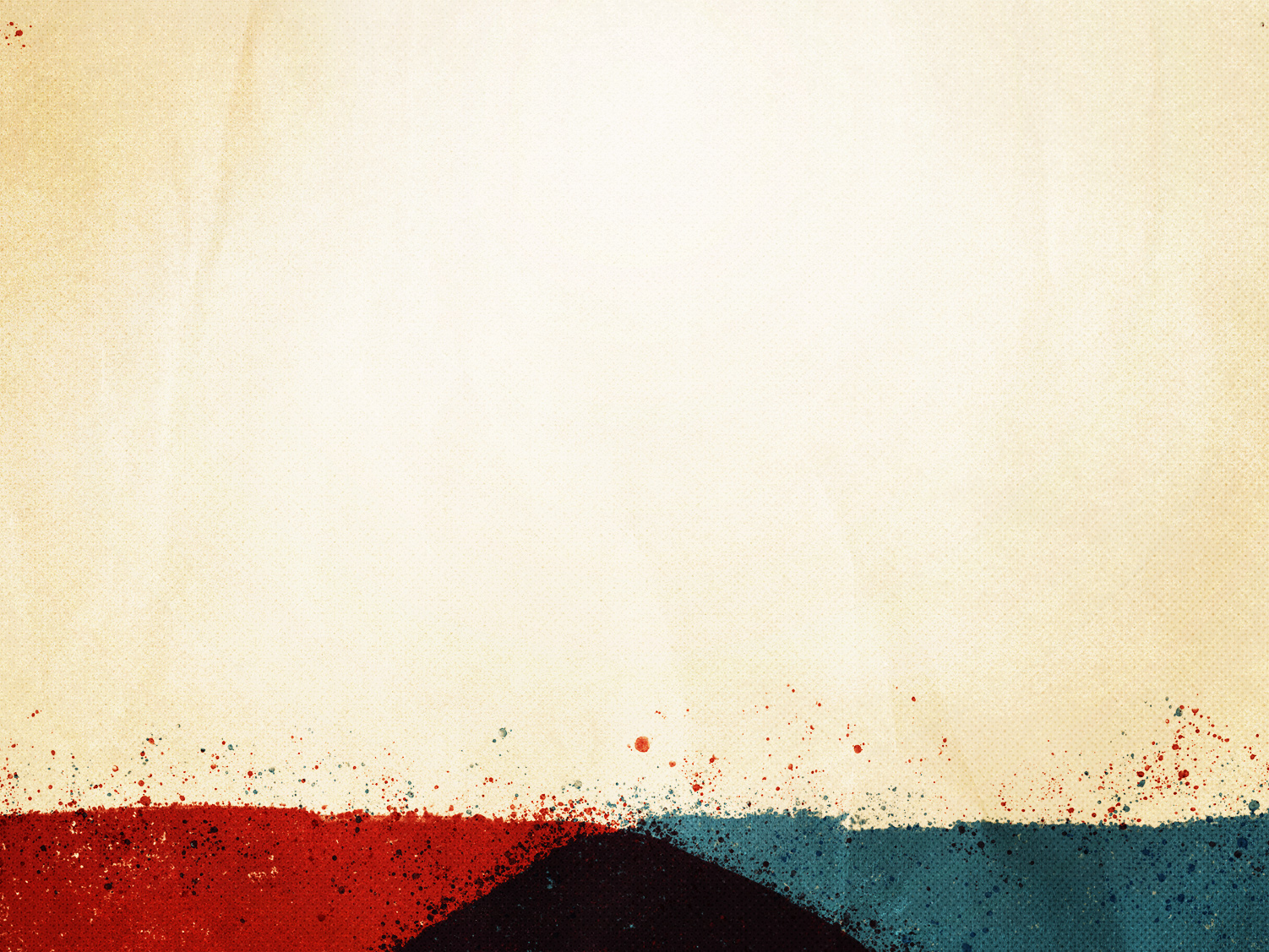 13 I put Shelemiah the priest, Zadok the scribe, and Pedaiah, one of the Levites, in charge of the storerooms. And I appointed Hanan son of Zaccur and grandson of Mattaniah as their assistant. These men had an excellent reputation, and it was their job to make honest distributions to their fellow Levites. 

14 Remember this good deed, O my God, and do not forget all that I have faithfully done for the Temple of my God.
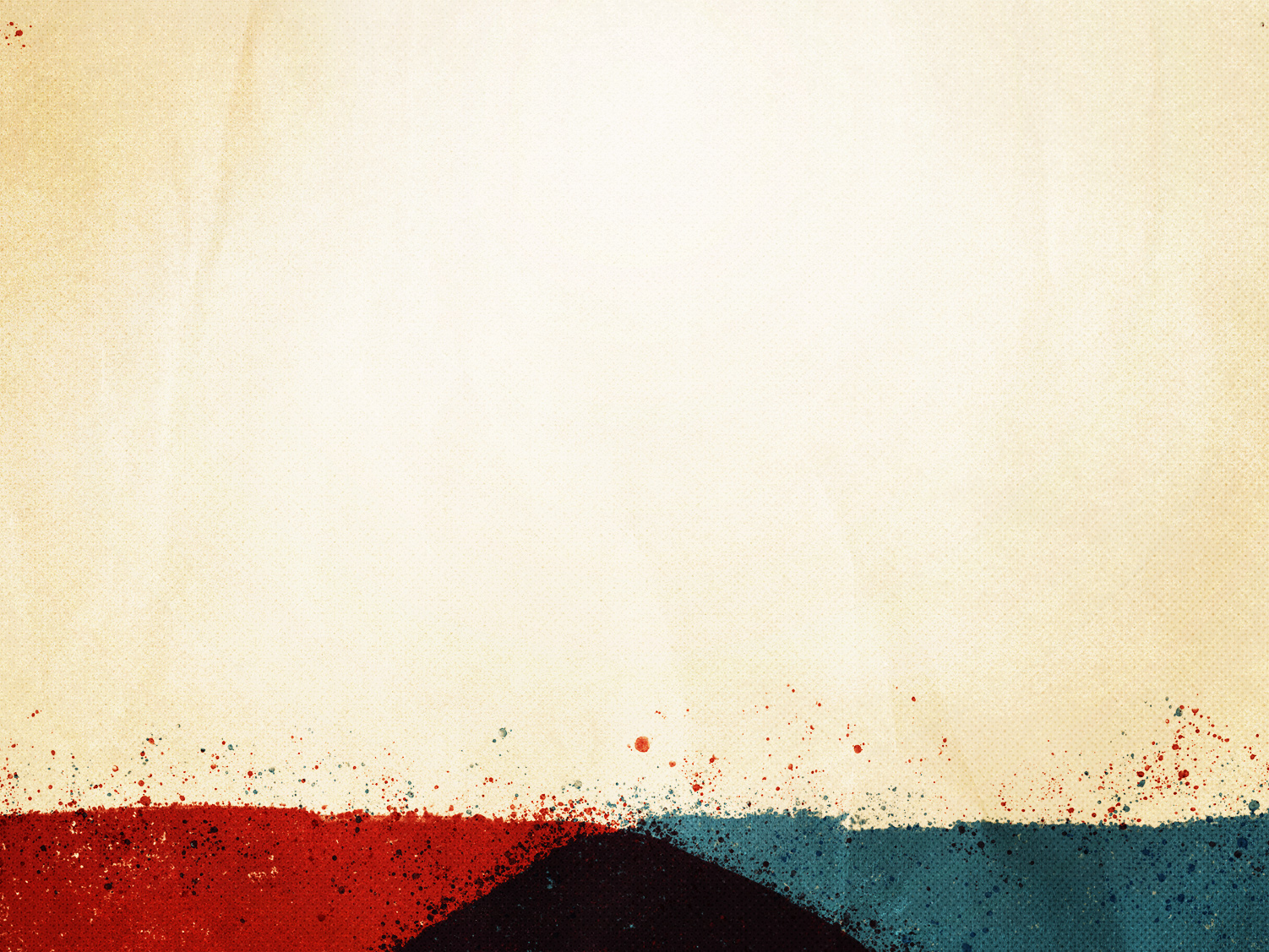 Deuteronomy 12:19  19 Be careful not to neglect the Levites as long as you live in your land.
Deuteronomy 14:27-29 27 And do not neglect the Levites living in your towns, for they have no allotment or inheritance of their own. 
28 At the end of every three years, bring all the tithes of that year's produce and store it in your towns,
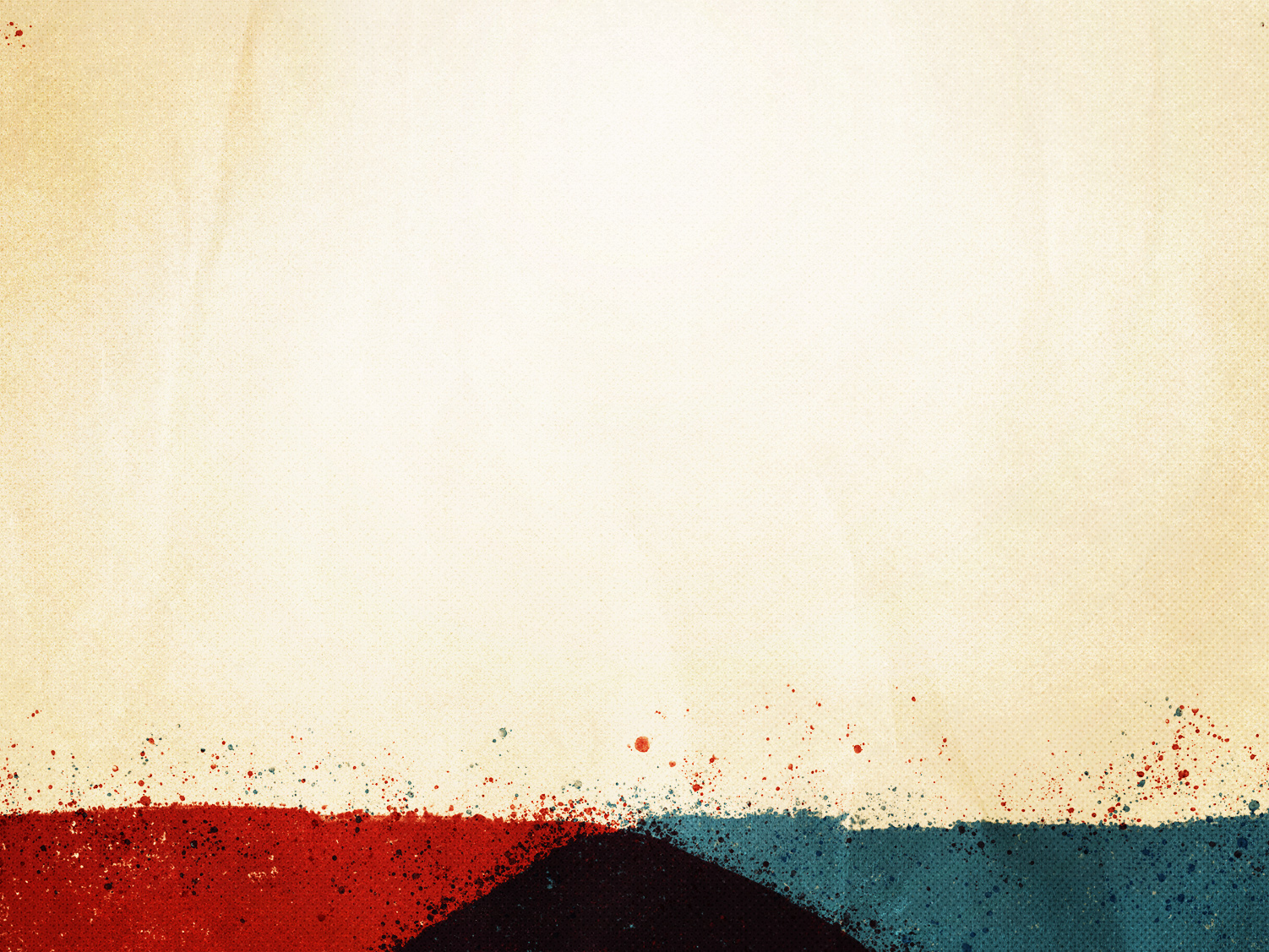 Luke 6:38 38 If you give, you will receive. Your gift will return to you in full measure, pressed down, shaken together to make room for more, and running over. Whatever measure you use in giving—large or small—it will be used to measure what is given back to you."
1 Corinthians 16:2  2 On every Lord's Day, each of you should put aside some amount of money in relation to what you have earned and save it for this offering. Don't wait until I get there and then try to collect it all at once.
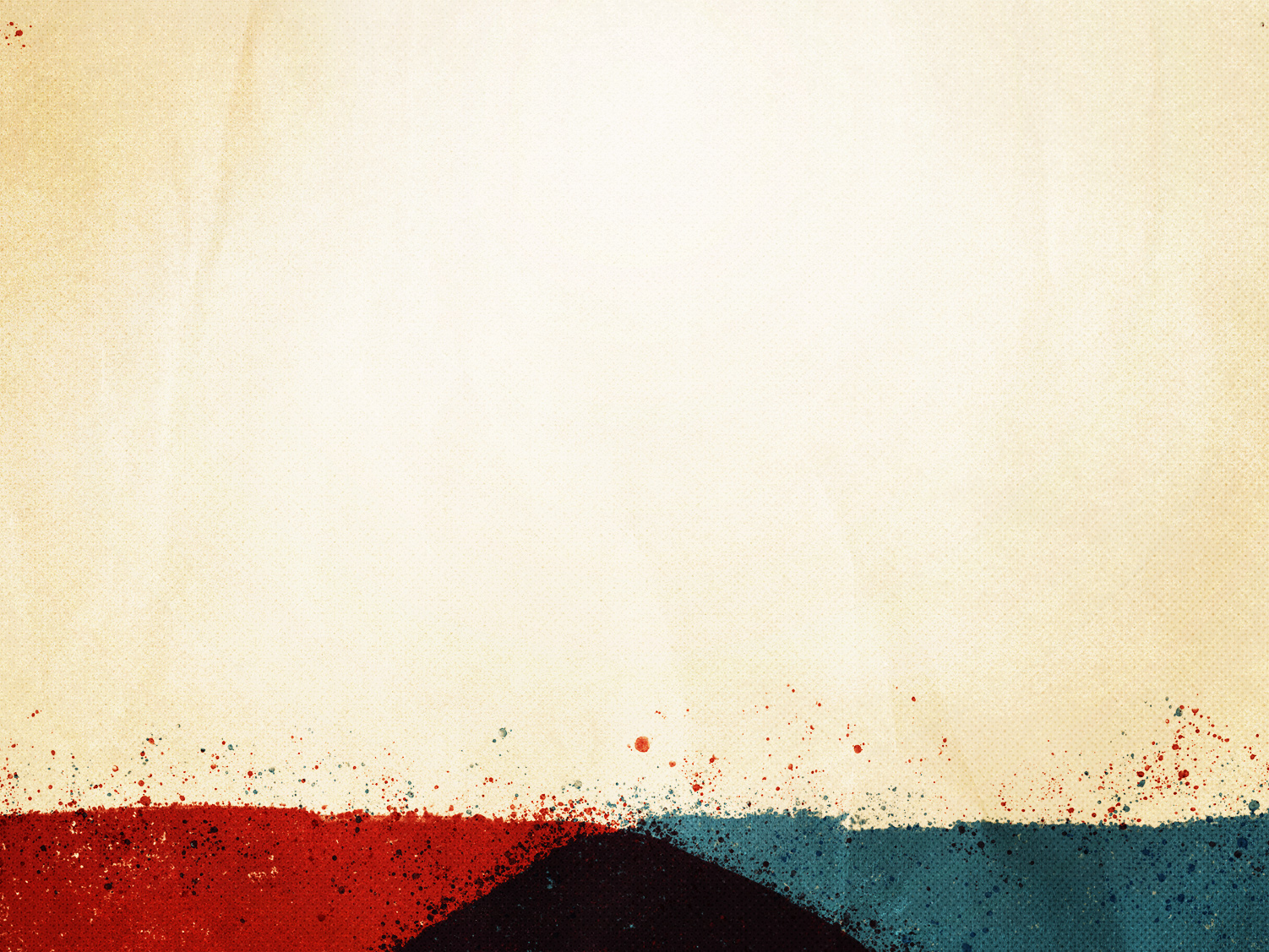 2 Corinthians 9:6-8 6 Remember this—a farmer who plants only a few seeds will get a small crop. But the one who plants generously will get a generous crop. 
7 You must each make up your own mind as to how much you should give. Don't give reluctantly or in response to pressure. For God loves the person who gives cheerfully. 
8 And God will generously provide all you need. Then you will always have everything you need and plenty left over to share with others.
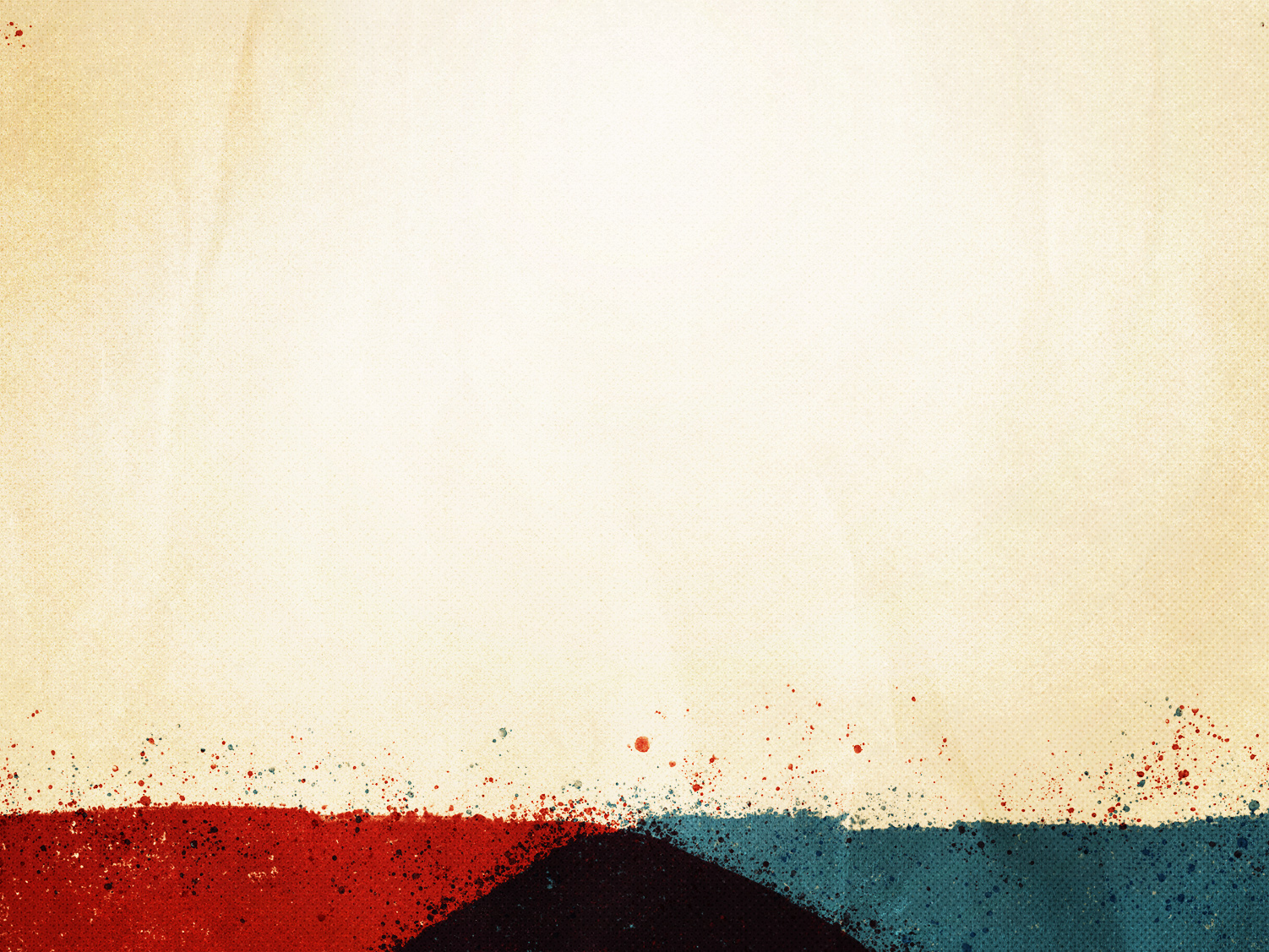 Violation 4—working on, breaking the Sabbath: a need to honor the Sabbath and keep it holy (vv.15-22).
15 One Sabbath day I saw some men of Judah treading their winepresses. They were also bringing in bundles of grain and loading them on their donkeys. And on that day they were bringing their wine, grapes, figs, and all sorts of produce to Jerusalem to sell. So I rebuked them for selling their produce on the Sabbath. 
16 There were also some men from Tyre bringing in fish and all kinds of merchandise. They were selling it on the Sabbath to the people of Judah—and in Jerusalem at that!
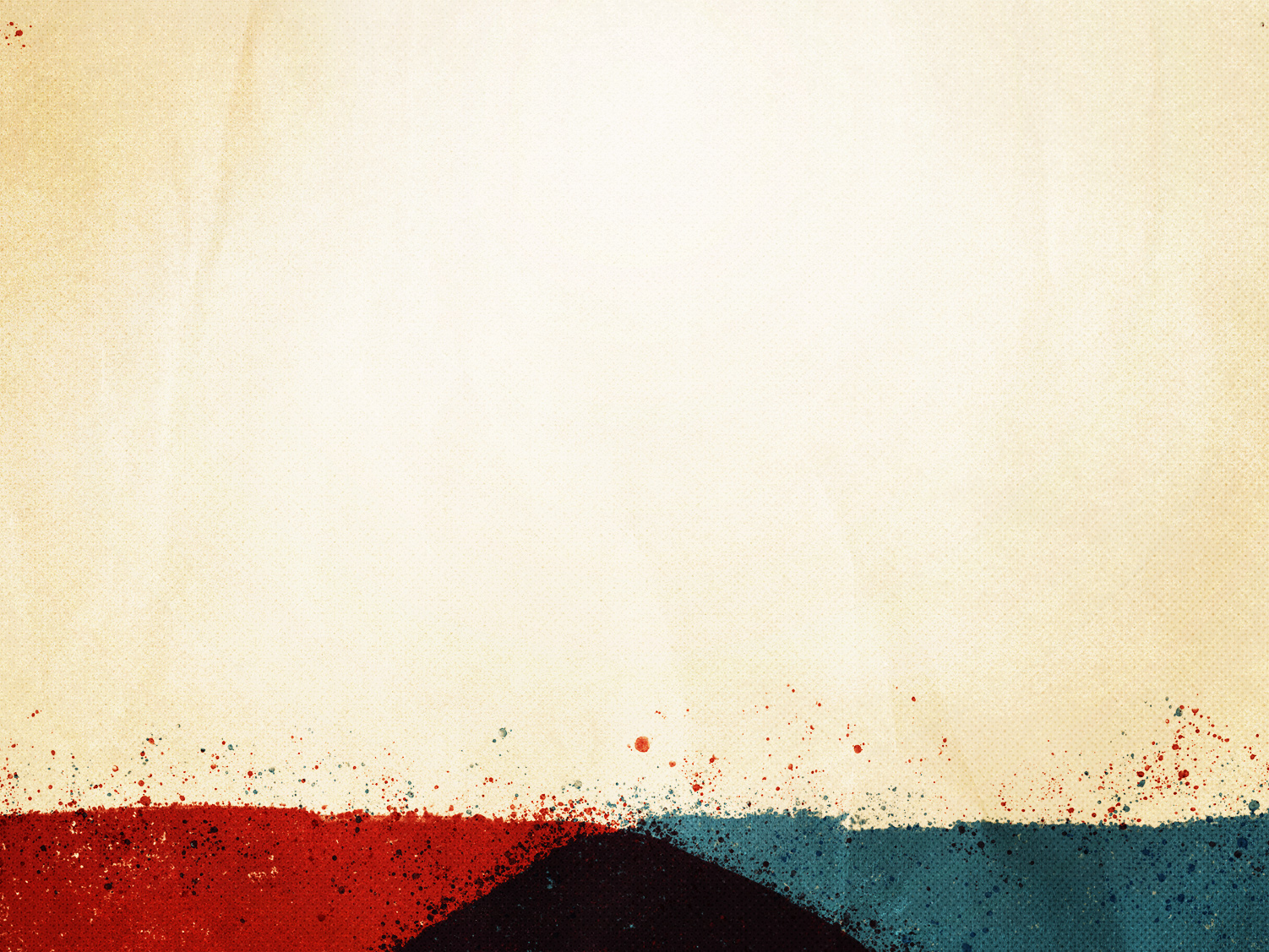 17 So I confronted the leaders of Judah, "Why are you profaning the Sabbath in this evil way? 
18 Wasn't it enough that your ancestors did this sort of thing, so that our God brought the present troubles upon us and our city? Now you are bringing even more wrath upon the people of Israel by permitting the Sabbath to be desecrated in this way!" 
19 So I commanded that from then on the gates of the city should be shut as darkness fell every Friday evening, not to be opened until the Sabbath ended. I also sent some of my own servants to guard the gates so that no merchandise could be brought in on the Sabbath day.
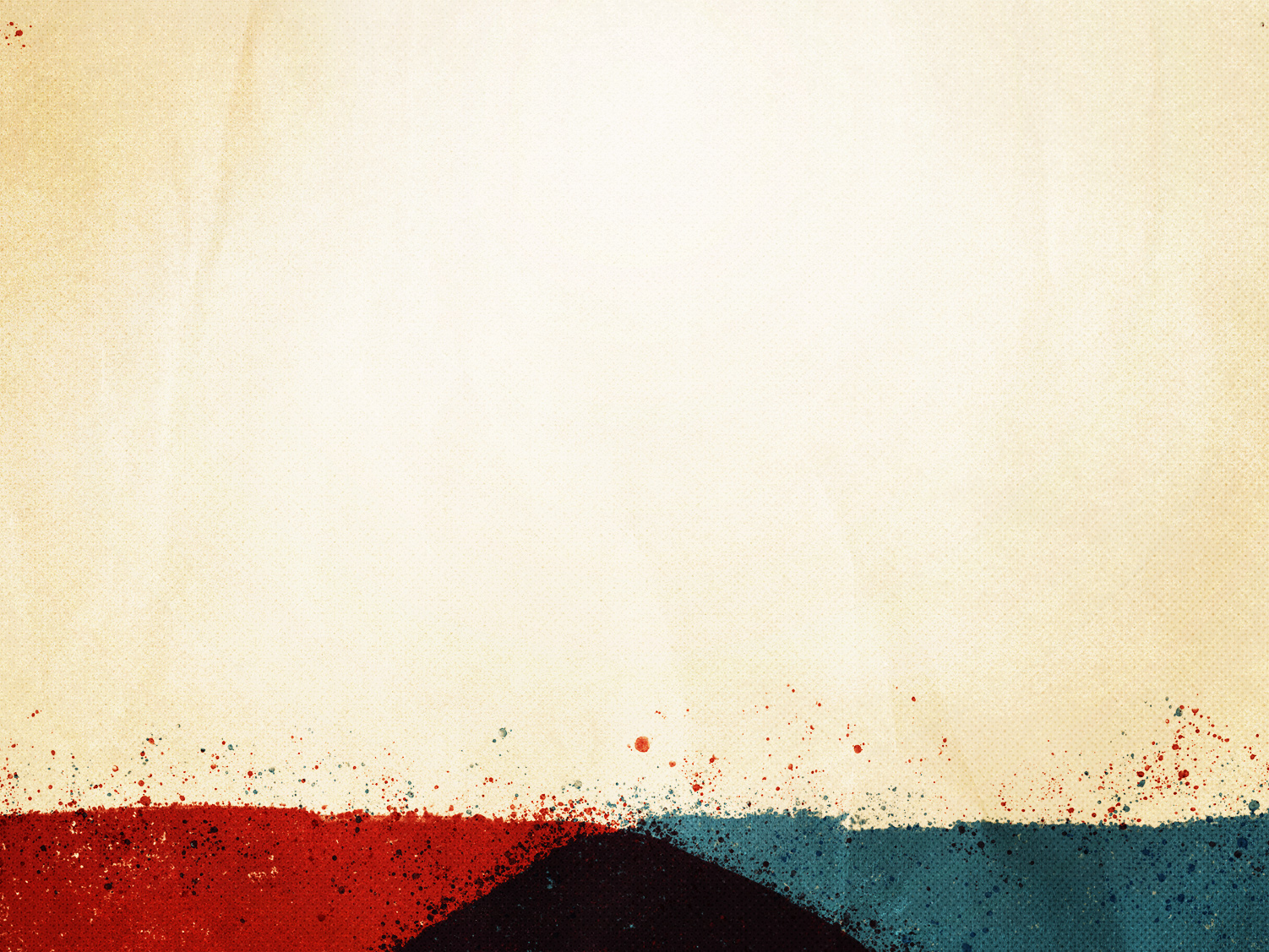 20 The merchants and tradesmen with a variety of wares camped outside Jerusalem once or twice. 
21 But I spoke sharply to them and said, "What are you doing out here, camping around the wall? If you do this again, I will arrest you!" And that was the last time they came on the Sabbath. 
22 Then I commanded the Levites to purify themselves and to guard the gates in order to preserve the holiness of the Sabbath. Remember this good deed also, O my God! Have compassion on me according to your great and unfailing love.
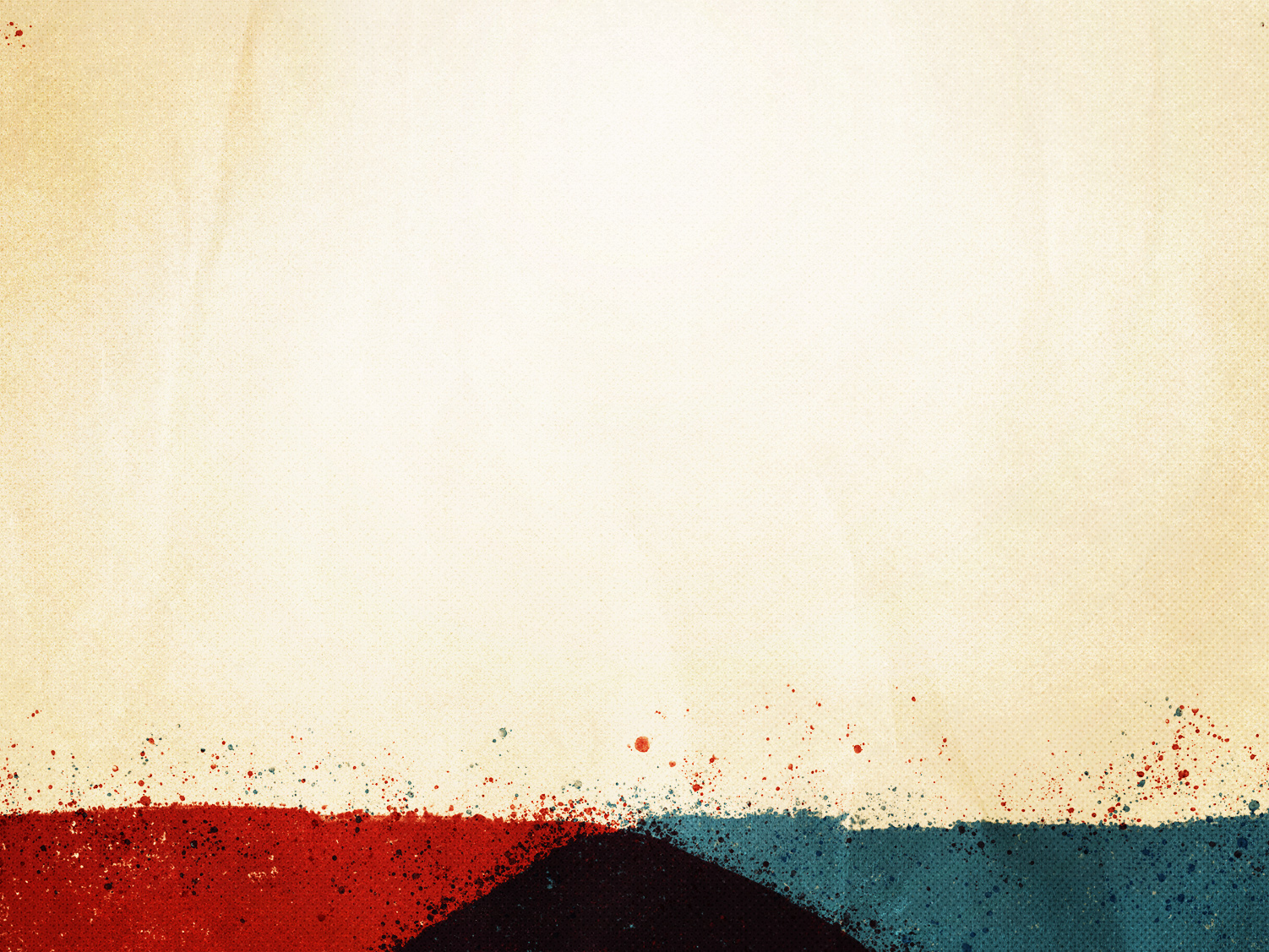 Violation 5—compromising, marrying unbelievers: a need to build godly families (vv.23-31).
23 About the same time I realized that some of the men of Judah had married women from Ashdod, Ammon, and Moab.
 24 Even worse, half their children spoke in the language of Ashdod or some other people and could not speak the language of Judah at all.
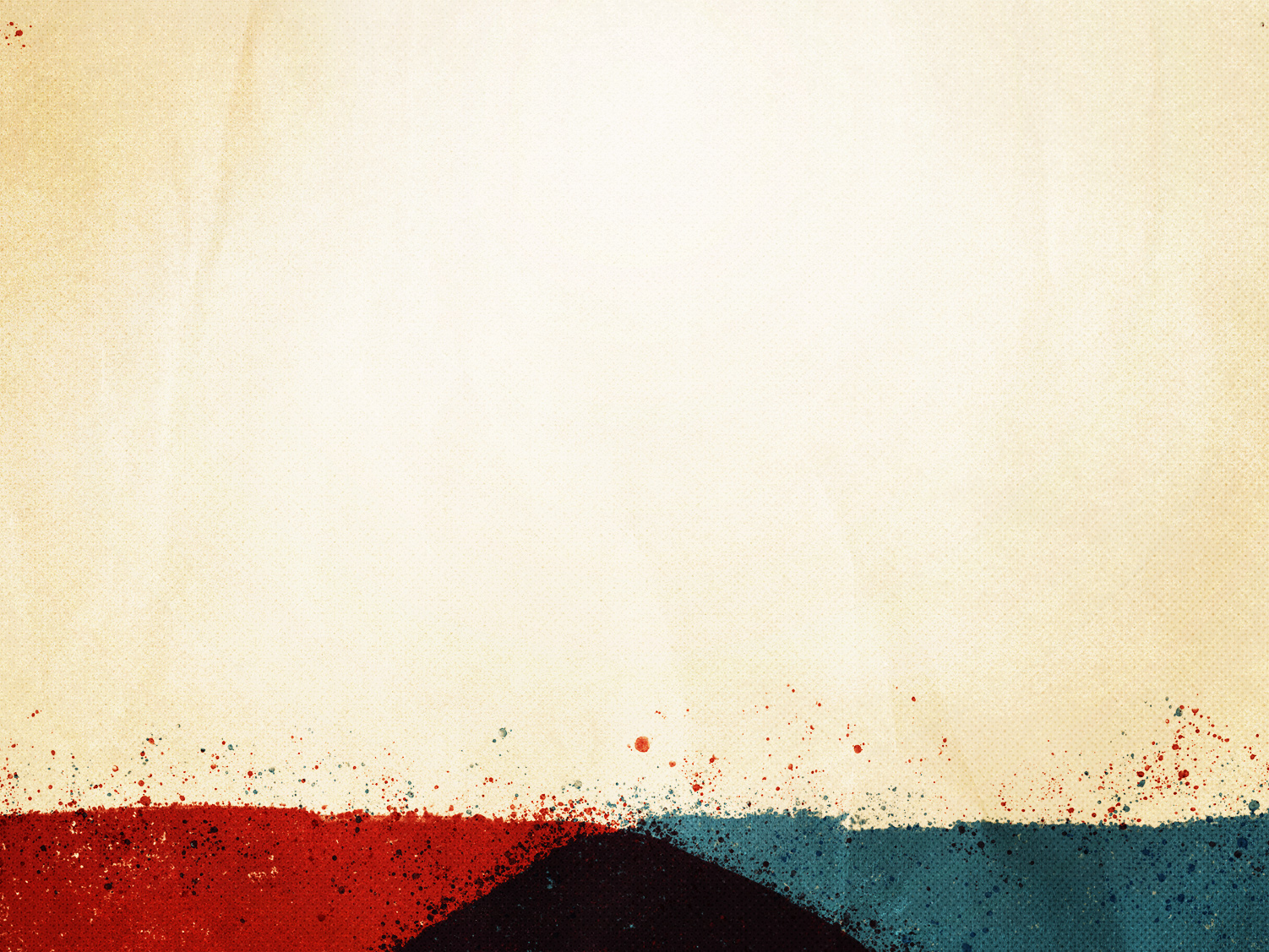 25 So I confronted them and called down curses on them. I beat some of them and pulled out their hair. I made them swear before God that they would not let their children intermarry with the pagan people of the land. 
26 "Wasn't this exactly what led King Solomon of Israel into sin?" I demanded. "There was no king from any nation who could compare to him, and God loved him and made him king over all Israel. But even he was led into sin by his foreign wives.                                                         (1 Kings 11:4-8). 
27 How could you even think of committing this sinful deed and acting unfaithfully toward God by marrying foreign women?"
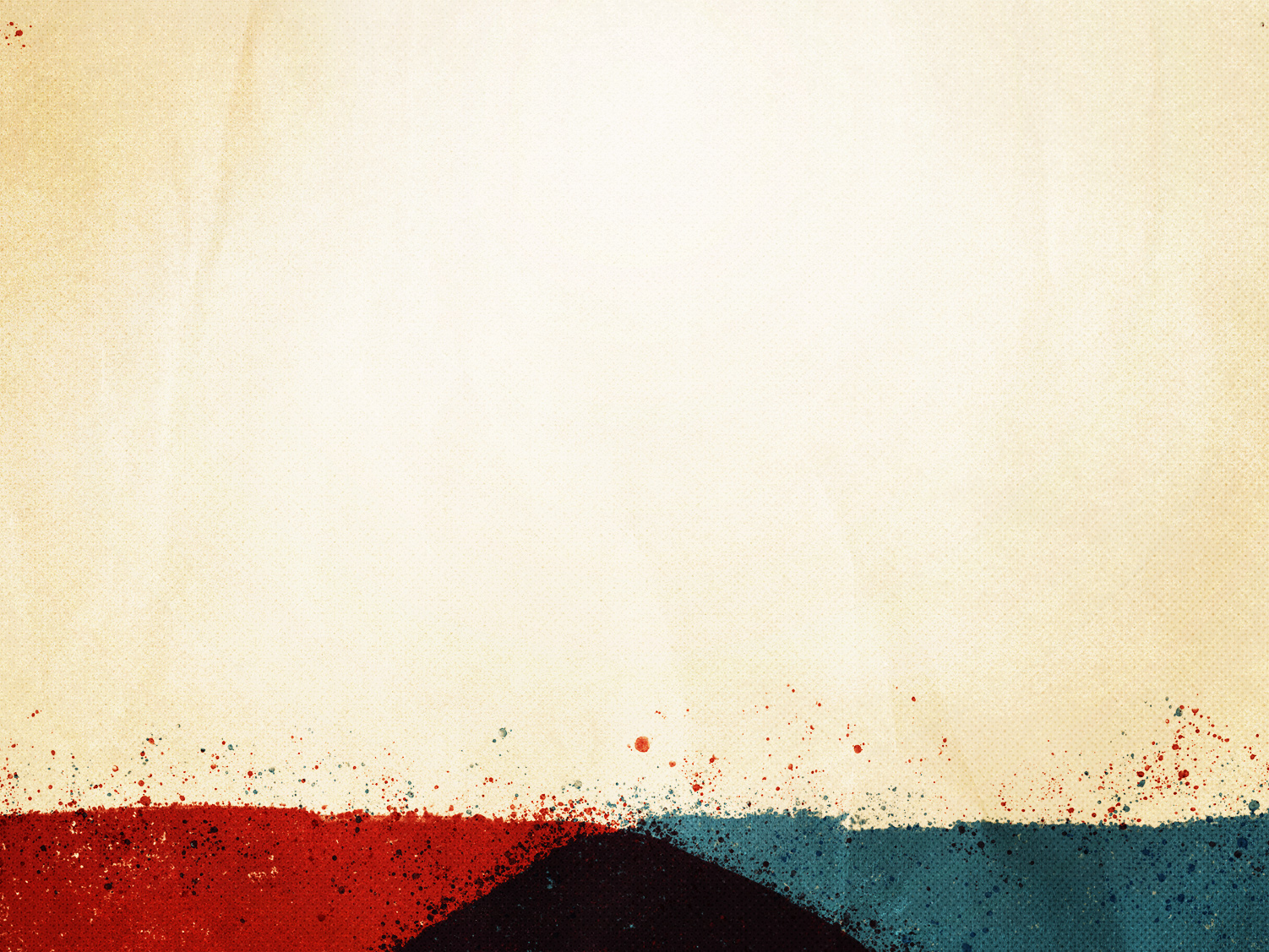 1 Corinthians 7:39 

 39 A married woman must remain with her husband as long as he lives. If her husband dies, she is free to marry anyone she wishes, but only if the man is a Christian.
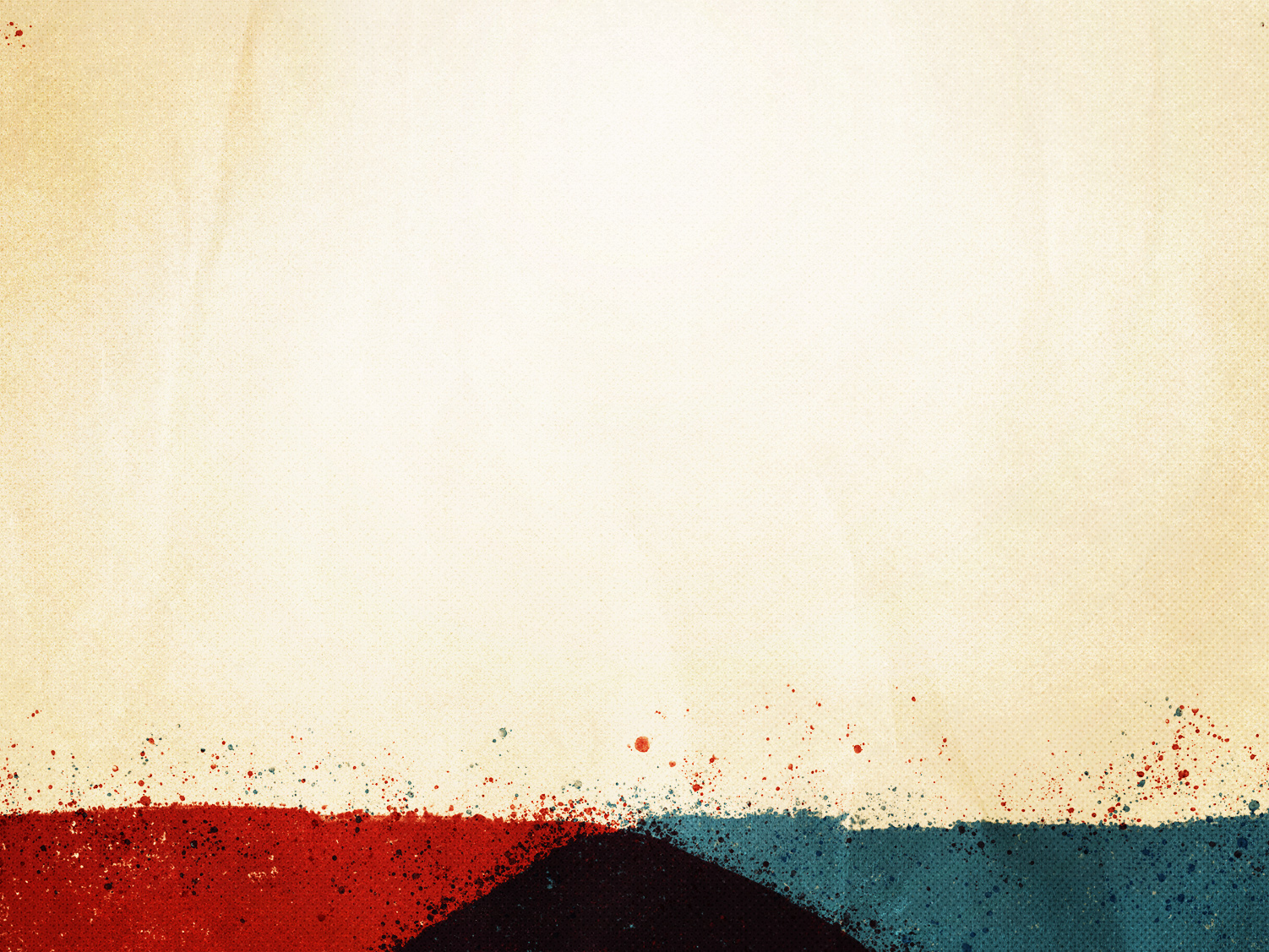 28 One of the sons of Joiada son of Eliashib the high priest had married a daughter of Sanballat the Horonite, so I banished him from my presence. 
29 Remember them, O my God, for they have defiled the priesthood and the promises and vows of the priests and Levites.
 30 So I purged out everything foreign and assigned tasks to the priests and Levites, making certain that each knew his work.
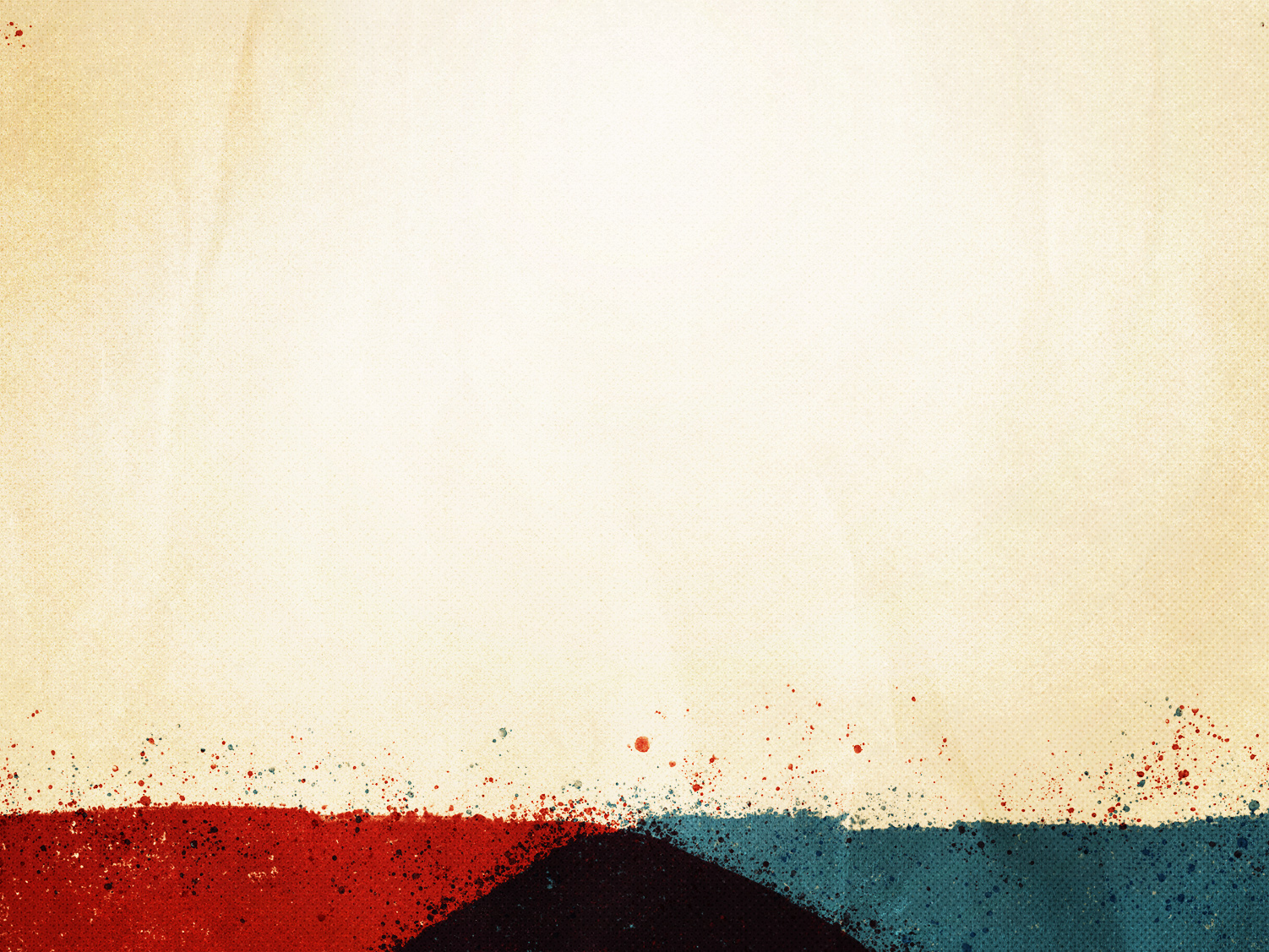 31 I also made sure that the supply of wood for the altar was brought at the proper times and that the first part of the harvest was collected for the priests. Remember this in my favor, O my God.